Федеральный государственный  образовательный  стандарт общего образования
Шаяхметова Роза Искандеровна, 
директор Городского методического центра Управления образования г.Казани
20 марта 2012 г.
Основная цель российского образования
Стратегия
2020
Наша новая школа
Общественный 
договор
Инновационная экономика
Экономика знаний
Новые технологии
Новые 
образовательные 
запросы семьи,
общества, 
и государства
Широкое внедрение 
 новых технологий
во все сферы жизни
Новая
цель
образованияя
Воспитание, социально-педагогическая поддержка становления и 
развития высоконравственного, ответственного, творческого, 
инициативного, компетентного гражданина России
Требования к выпускнику «Новой школы»
мотивированный к познанию
владеющий достаточными знаниями, компетенциями и компетентностями, необходимыми для успешной социализации, образования на протяжении жизни
критически мыслящий
готовый к сотрудничеству и коммуникации
готовый отвечать за свои действия и их последствия, уважающий закон, справедливость, принимающий ценность личности, человеческой жизни, общества, человечества
Требования к выпускнику «Новой школы»
любящий свою семью, свой народ, его культуру, открытый к ценностям и традициям других людей и народов, уважающий и принимающий разные мнения и точки зрения
социально-ответственный
мотивированный к смене социальных ролей, получению нового знания,  новым видам деятельности, готовый отстаивать свою точку зрения
понимающий важность сбалансированности умственного, физического и эмоционального развития  для себя и окружающих
обладающий навыками самонаблюдения, самоанализа, самооценки,  необходимых для определения стратегий личностного развития, и проектирования своего будущего
Стратегия 2020 Новые задачи образования
образование должно обеспечить 

формирование политической культуры демократической России – подготовку поколения свободных, обеспеченных, критически мыслящих, уверенных в себе людей

достижение передовых позиций в глобальной экономической конкуренции

изменение социальной структуры общества в пользу среднего класса

укрепление национальной безопасности
Исследования PISA
Оценивается функциональная грамотность – способность применять полученные знания в различных (в том числе, неучебных) ситуациях = системно-деятельностный (компетентностный подход)

По читательской, математической , естественнонаучной грамотности Россия – на 40-ых местах из 65 стран-участниц исследования

Школьные реформы 2000-2010 гг. не изменили результатов российских школьников по исследованиям PISA
Выводы по исследованиям PISA
Россия уступает развитым странам по:
уровню функциональной грамотности
 числу представителей элиты, имеющей высокий уровень подготовки

РИСКИ:
НИЗКАЯ КОНКУРЕНТОСПОСОБНОСТЬ РОССИЙСКИХ ВЫПУСКНИКОВ ШКОЛ, ОБЩЕСТВА И ГОСУДАРСТВА
Основы школьного стандарта
Общественный договор
(запрос семьи, общества и
 государства)
Идеологическая и 
методологическая
основа
Научная основа
Фундаментальное
 ядро содержания 
общего образования
и системно-деятельностный 
подход
Концепция духовно-
нравственного развития и
 воспитания личности 
гражданина России,
Концепция социокультурной
 модернизации
Федеральный
государственный
образовательный
стандарт общего
образования
Концепция социокультурной модернизации
Главная задача ФГОС:

	создание условий, способствующих формированию социально-педагогической среды развития человеческого потенциала России,  реализации социально-образовательных проектов, культурно-образовательных инициатив, созданию интеллектуальных образовательных сетей
Концепция духовно-нравственного развития и воспитания личности гражданина России
определяет:
систему базовых национальных ценностей
современный национальный воспитательный идеал
цель и задачи духовно-нравственного развития и воспитания обучающихся в единстве учебной и внеучебной деятельности
Базовые национальные ценности российского общества
Патриотизм 
Социальная солидарность 
Гражданственность 
Семья
Здоровье 
Труд и творчество 
Наука 
Традиционные религии России 
Искусство и литература 
Природа 
Человечество
Базовые национальные ценности российского общества
определяют:
идеологию содержания образования
основное содержание программ духовно-нравственного развития и воспитания молодых граждан России
содержание, формы и методы педагогического взаимодействия школы, семьи, общественных и религиозных организаций и иных институтов социализации
Стандарт как совокупность трех систем требований
О
Б
Щ
И
Е

Р
А
М
К
И

Д
Л
Я

С
И
С
Т
Е
М
Ы

Н
О
Р
М
А
Т
И
В
О
В
З
А
П
Р
О
С
Ы

И

О
Ж
И
Д
А
Н
И
Я
Требования к 
структуре
ООП
Организационные
и педагогические
условия деятельности
системы образования
Требования к
результатам
освоения ООП
Ожидаемые достижения
системы образования
Требования к
условиям
реализации ООП
Ресурсы: кадры,
 материальная база,
информация,
финансы
Требования к результатам освоения ООП
ЛИЧНОСТНЫЕ
МЕТАПРЕДМЕТНЫЕ
ПРЕДМЕТНЫЕ
Самоопределение:
внутренняя позиция школьника;
Самоидентификация;
самоуважение и самооценка
Регулятивные:
управление своей 
деятельностью;
контроль и коррекция;
инициативность и 
самостоятельность
Основы системы
научных знаний
Смыслообразование:
мотивация (учебная, социальная);
 границы собственного
знания и «незнания»
Опыт «предметной» 
деятельности по 
получению,
преобразованию
и применению
нового знания
Коммуникативные:
речевая деятельность;
навыки сотрудничества
Познавательные:
работа с информацией;
работа с учебными моделями;
использование знако-
символических средств, 
общих схем решения;
выполнение логических 
операций сравнения,  анализа, 
обобщения, классификации, 
установление аналогий, 
подведения под понятие
Ценностная и 
морально-этическая
ориентация:
ориентация на выполнение
морально-нравственных норм;
способность к решению моральных
проблем на основе децентрации;
оценка своих поступков
Предметные и метапредметные действия с учебным материалом
Требования к структуре ООП
Структура основной образовательной программы
(начальная школа)
Программа
культуры
здорового
образа
жизни
Поясни-
тельная
 записка
Планиру-
емые
результаты
Учебный
план
Программа
духовно-
нравственного
воспитания
Программа
формирования 
УУД
Программы
по
учебным 
предметам
Программа 
коррекционной
работы
Система
оценки
Требования к структуре ООП
Структура основной образовательной программы
(основная  школа )
Целевой раздел
Содержательный 
раздел
Организационный
раздел
Пояснительная записка
Программа развития УУД: включает формирование компетенций в области ИКТ,  учебно-исследовательскую  и проектную деятельность
Учебный план
Планируемые результаты
Система  условий 
реализации ООП
Программа учебных предметов
Система оценки
Программа воспитания и социализации, включает : духовно-нравственное развитие и воспитание, социализацию, профориентацию, формирование экологической культуры, здорового и безопасного образа жизни
Программа коррекционной работы
ФГТ (дошкольное образование)  и ФГОС (общее  образование)
Единая теоретико-методологическая основа
Обеспечена преемственность ФГТ (дошкольное образование ), ФГОС начального и основного общего образования
Обеспечено развитие основных положений ФГОС начального и  основного общего образования в соответствии с возрастными особенностями и целями обучения на данной ступени обучения
Личностные результаты(преемственность и развитие)
Начальная школа
Основная школа
формирование основ российской гражданской идентичности, чувства гордости за свою Родину, российский народ и историю России, осознание своей этнической и национальной принадлежности; формирование ценностей  многонационального российского общества; становление гуманистических и демократических ценностных ориентаций;
воспитание российской гражданской идентичности: патриотизма, любви и уважения к Отечеству, чувства гордости за свою Родину, прошлое и настоящее многонационального народа России; осознание своей этнической принадлежности, знание истории, языка, культуры своего народа, своего края, основ культурного наследия народов России и человечества; усвоение традиционных ценностей многонационального российского общества; воспитание чувства долга перед Родиной;
Метапредметные результаты(преемственность и развитие)
Основная школа
Начальная школа
целеполагание  в учебной деятельности: умение самостоятельно ставить новые учебные и познавательные задачи на основе развития познавательных мотивов и интересов

      умение самостоятельно планировать альтернативные пути  достижения целей,  осознанно выбирать  наиболее эффективные способы решения учебных и познавательных задач

     умение осуществлять контроль по результату и по способу действия на уровне произвольного внимания и вносить необходимые коррективы;
овладение способностью принимать и сохранять цели и задачи учебной деятельности, поиска средств ее осуществления


      освоение способов решения проблем творческого и поискового характера

     формирование умения планировать, контролировать и оценивать учебные действия в соответствии с поставленной задачей и условиями ее реализации; определять наиболее эффективные способы достижения результата
Предметные результаты(предметные области)
Начальная школа
Основная школа
Филология
Математика и информатика
Обществознание и естествознание (Окружающий мир)
Основы духовно-нравственной культуры народов России
Искусство
Технология
Физическая культура
Филология
Общественно-научные предметы 
Основы духовно-нравственной культуры 
 народов России
Математика и информатика
Естественно-научные предметы
Искусство
Технология
Физическая культура  и ОБЖ
Портреты выпускников
Основная школа
1. любящий свой край и своё Отечество, знающий русский и  родной язык, уважающий свой народ, его культуру и духовные традиции

2. осознающий и принимающий ценности человеческой жизни, семьи, гражданского общества, многонационального российского народа, человечества

3. активно и заинтересованно познающий мир, осознающий ценность труда, науки и творчества

4. умеющий учиться, осознающий важность образования и самообразования для жизни и деятельности, способный применять полученные знания на практике
Начальная школа 
1. любящий свой народ, свой край 
    и свою Родину 


2. уважающий и принимающий 
ценности семьи и общества


3. любознательный, активно и 
заинтересованно познающий мир


4. владеющий основами умения 
учиться, способный к организации
 собственной деятельности
Портреты выпускников
Начальная школа 
5. готовый самостоятельно действовать и отвечать за свои поступки перед семьей и обществом 

6. доброжелательный, умеющий слушать и слышать собеседника, обосновывать  свою позицию, высказывать свое мнение

7. выполняющий правила здорового и безопасного для себя и окружающих образа жизни
Основная школа
5. социально активный, уважающий закон и правопорядок, соизмеряющий свои поступки с нравственными ценностями, осознающий свои обязанности перед семьей, обществом, Отечеством
6. уважающий других людей; умеющий вести конструктивный диалог, достигать взаимопонимания, сотрудничать для достижения общих результатов

7. осознанно выполняющий правила здорового и экологически целесообразного образа жизни, безопасного  для себя и окружающей его среды

8. ориентирующийся в мире профессий, понимающий значение профессиональной деятельности для человека.
Основная образовательная программа ОУ
В соответствии с п. 5 ст. 14 Закона РФ «Об образовании» содержание образования в каждом образовательном учреждении определяется образовательной программой, которая разрабатывается образовательным учреждением самостоятельно на основе примерной основной образовательной программы
Примерная основная образовательная программа
Рекомендована к использованию решением Координационного совета при Департаменте общего образования Минобрнауки России по вопросам организации введения федеральных государственных образовательных стандартов общего образования (письмо Минобрнауки России от 16 августа 2010 года № 03-48)

Размещена  на сайте Минобрнауки России www.mon.gov.ru и www.standart.edu.ru
Планируемые результаты
Планируемые результаты освоения сквозных программ:
Программа формирования УУД
Программа формирования ИКТ-компетентности
   
   Планируемые  результаты изучения программ по учебным  предметам:
 
  Русский язык. Родной язык
  Литературное чтение. Литературное чтение
  на родном языке
  Математика, Информатика
  Иностранный язык 
  Изобразительное искусство
  Музыка
  Технология
  Физическая культура
Программа формирования УУД
Виды универсальных учебных действий:

Личностные- самоопределение, смыслообразование, нравственно-этическая ориентация
Регулятивные - целеполагание, планирование, коррекция, оценка, саморегуляция
Познавательные- общеучебные, логические учебные действия, постановка и решение проблемы (работа с информацией, с учебными моделями, использование знаково –символических средств
Коммуникативные- планирование учебного сотрудничества, умение полно и точно выражать свои мысли, разрешение конфликтов
Программы отдельных учебных предметов
Включают разделы:

пояснительная записка
основное содержание учебного предмета
варианты тематического планирования
рекомендации по материально-техническому обеспечению учебного предмета
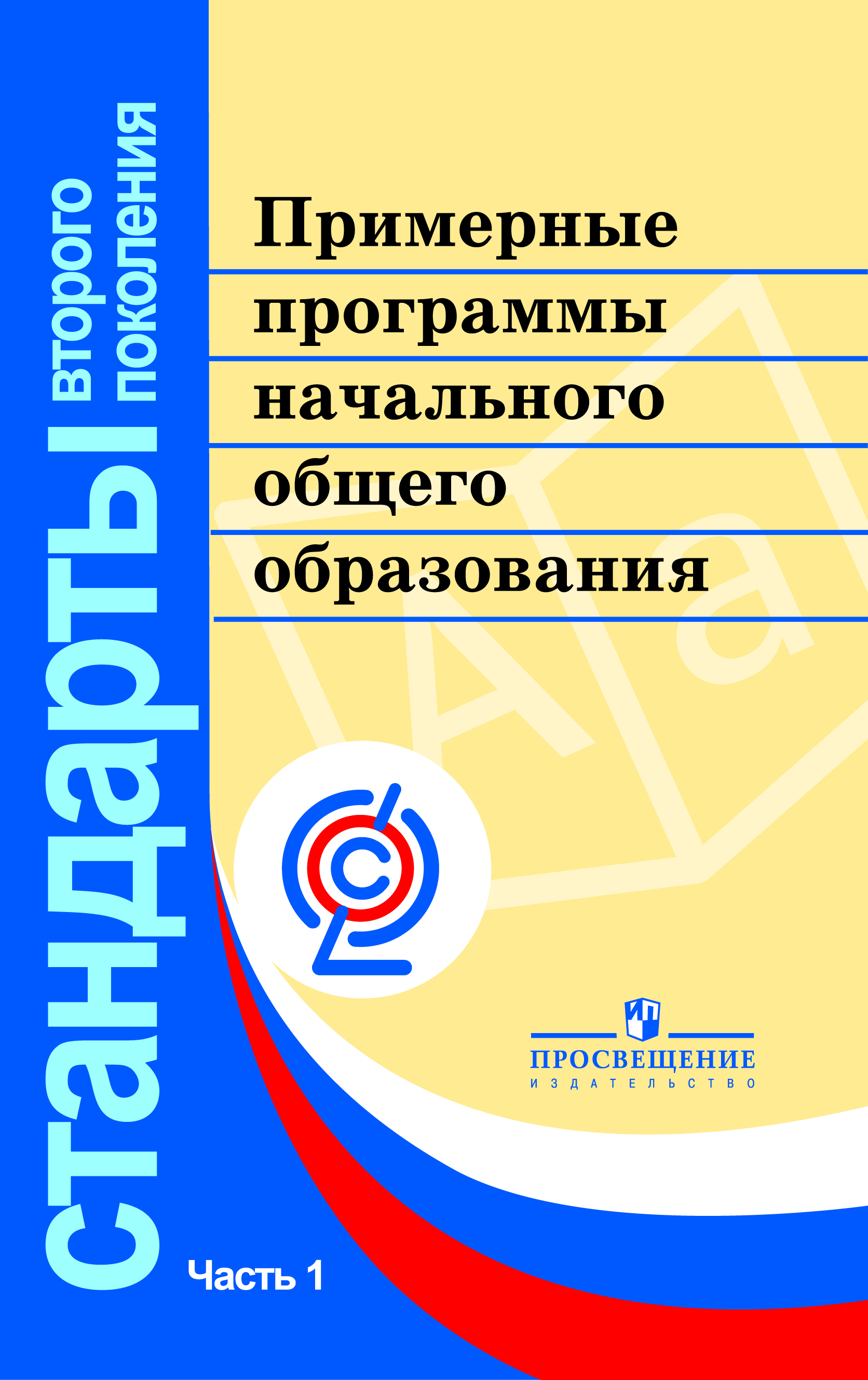 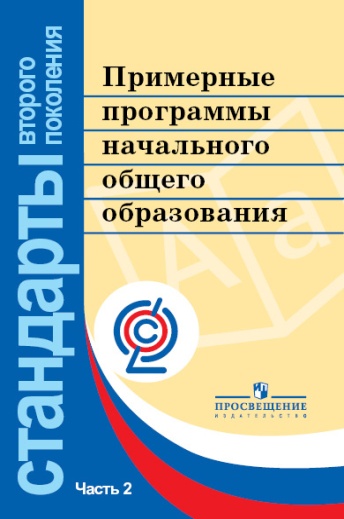 Оценка достижения планируемых результатов
На итоговую оценку выносятся только метапредметные и предметные результаты обучения:
Русский язык
Родной язык
Математика
Итоговая комплексная работа на межпредметной основе

    Личностные результаты оцениваются в ходе неперсонифицированных мониторинговых исследований
Учебно-методическое обеспечение
Образовательное учреждение должно быть обеспечено учебниками и (или) учебниками с электронными приложениями, являющимися их составной частью, учебно-методической литературой и материалами по всем учебным предметам основной образовательной программы
ФЕДЕРАЛЬНЫЙ ГОСУДАРСТВЕННЫЙ ОБРАЗОВАТЕЛЬНЫЙ СТАНДАРТ ОСНОВНОГО ОБЩЕГО ОБРАЗОВАНИЯ
Примерный учебный план основного общего образования
Примерный учебный план образовательных учреждений  Российской Федерации, реализующих основную образовательную программу основного общего образования (далее примерный учебный план), определяет общие рамки отбора содержания основного общего образования, разработки требований к его усвоению и организации образовательного процесса, а также выступает в качестве одного из основных механизмов его реализации.
Примерный учебный план:
— фиксирует максимальный объём учебной нагрузки обучающихся;
— определяет (регламентирует) перечень учебных предметов, курсов, направлений внеурочной деятельности и время, отводимое на их освоение и организацию;
— распределяет учебные предметы, курсы и направления внеурочной деятельности по классам и учебным годам.
Примерный учебный план обеспечивает в случаях, предусмотренных законодательством Российской Федерации в области образования, возможность обучения на государственных языках субъектов Российской Федерации и родном (нерусском) языке, возможность их изучения, а также устанавливает количество занятий.
Примерный учебный план состоит из двух частей: обязательной части и части, формируемой участниками образовательного процесса, включающей внеурочную деятельность.
Обязательная часть примерного учебного плана определяет состав учебных предметов обязательных предметных областей для всех имеющих государственную аккредитацию образовательных учреждений, реализующих основную образовательную программу основного общего образования, и учебное время, отводимое на их изучение по классам (годам) обучения.
Часть примерного учебного плана, формируемая участниками образовательного процесса, определяет содержание образования, обеспечивающего реализацию интересов и потребностей обучающихся, их родителей (законных представителей), образовательного учреждения, учредителя образовательного учреждения (организации).
Время, отводимое на данную часть примерного учебного плана, может быть использовано на:
— увеличение учебных часов, предусмотренных на изучение отдельных предметов обязательной части; 
— введение специально разработанных учебных курсов, обеспечивающих интересы и потребности участников образовательного процесса, в том числе этнокультурные;
— внеурочную деятельность.
Внеурочная деятельность в соответствии с требованиями Стандарта организуется по основным направлениям развития личности (духовно-нравственное, социальное, общеинтеллектуальное, общекультурное, спортивно-оздоровительное и т. д.). 
Организация занятий по этим направлениям является неотъемлемой частью образовательного процесса в образовательном учреждении.
Содержание данных занятий должно формироваться с учётом пожеланий обучающихся и их родителей (законных представителей) и осуществляться посредством различных форм организации, отличных от урочной системы обучения, таких, как экскурсии, кружки, секции, круглые столы, конференции, диспуты, школьные научные общества, олимпиады, конкурсы, соревнования, поисковые и научные исследования, общественно полезные практики и т. д.
При организации внеурочной деятельности обучающихся образовательным учреждением могут использоваться возможности учреждений дополнительного образования, культуры, спорта. В период каникул для продолжения внеурочной деятельности могут использоваться возможности специализированных лагерей, тематических лагерных смен, летних школ.
Принципы чередования учебной и внеурочной деятельности в рамках реализации основной образовательной программы основного общего образования определяет образовательное учреждение.
Для развития потенциала одарённых и талантливых детей с участием самих обучающихся и их семей могут разрабатываться индивидуальные учебные планы, в рамках которых формируется индивидуальная траектория развития обучающегося (содержание дисциплин, курсов, модулей, темп и формы образования). Реализация индивидуальных учебных планов может быть организована в том числе с помощью дистанционного образования. Реализация индивидуальных учебных планов, программ сопровождается тьюторской поддержкой.
Для второй ступени общего образования представлены четыре варианта примерного учебного плана:
— варианты 1, 2 — для общеобразовательных учреждений, в которых обучение ведётся на русском языке; 
— вариант 3 — для общеобразовательных учреждений, в которых обучение ведётся на русском языке, но наряду с ним изучается один из языков народов России;
— вариант 4 — для общеобразовательных учреждений, в которых обучение ведётся на родном (нерусском) языке, в том числе в общеобразовательных учреждениях субъекта Российской Федерации, где законодательно установлено государственное двуязычие.
При проведении занятий по родному (нерусскому) языку в школах, где наряду с русским языком изучается родной (нерусский) язык (5—9 кл.), по иностранному языку и второму иностранному языку (5—9 кл.), технологии (5—9 кл.), а также по физике и химии (во время проведения практических занятий) осуществляется деление классов на две группы: в городских учебных заведениях при наполняемости 25 и более человек, в сельских — 20 и более человек. При наличии необходимых средств возможно деление на группы классов с меньшей наполняемостью при проведении занятий по другим учебным предметам.
Каждое образовательное учреждение самостоятельно определяет режим работы (5-дневная или 6-дневная учебная неделя). При этом предельно допустимая аудиторная учебная нагрузка не должна превышать определённую примерным учебным планом максимальную учебную нагрузку.
Продолжительность учебного года на второй ступени общего образования составляет 35 недель.
Продолжительность каникул в течение учебного года составляет не менее 30 календарных дней, летом — не менее 8 недель.
Продолжительность урока в основной школе составляет 45 минут.
Примерный учебный план основного общего образованияВариант № 1
Примерный учебный план основного общего образованияВариант № 2
Примерный учебный план основного общего образованияВариант № 3
Примерный учебный план основного общего образованияВариант № 4
Примерный учебный план является основой для разработки учебного плана образовательного учреждения, в котором отражаются и конкретизируются основные показатели примерного учебного плана:
• состав учебных предметов;
• недельное распределение учебного времени, отводимого на освоение содержания образования по классам, учебным предметам, а также внеурочную деятельность;
• максимально допустимая недельная нагрузка обучающихся;
• направления внеурочной деятельности.